Osnova kurzu
Psychologie nadaných dětí

Doc.Mgr.Šárka Portešová, Ph.D.
Talent a nadání v historické perspektivě 
Pojetí nadání v historii 
První empirická zkoumání 
Francis Galton (1822 – 1911)
Alfred Binet (1857 – 1911) 
L.M.Terman (1877-1956)

Koncept IQ
William Stern (1871-1938)
David Wechsler (1896-1981)
Jean Piaget  (1896-1980)
Faktorový přístup k inteligenci
Charles Spearman (1863-1945)
Louis.L. Thurstone (1887-1955)
E.L. Thorndike
      	Historie – talent a nadání v minulém století ve světě
Základní přístupy ke studiu nadání 
Modely nadání,  talentu a inteligence
 
Základní modely
 
J.Renzulli
F. Monks
A. Tannenbaum
F. Gagne
Vztah mezi nadáním, dovedností a (výjimečným) výkonem 
Wolfang Schneider 
prospektivní studie
retrospektivní studie
Intelektově nadané děti v raném věku
 
Teorie kognitivního vývoje
Psychodiagnostika rozumových schopností v raném věku – přednosti a nedostatky jednotlivých metod
testy obecné inteligence používané u malých dětí
testy neverbálních schopností 
vývojové škály
Sternbergova kritéria nadání u malých dětí
Lékařské výzkumy – morfologické a fyziologické charakteristiky
Základní charakteristiky nadání u malých dětí
 
verbální schopnosti – základní znaky
paměť – typy paměti 
pozornost – typy u nadaných dětí 
aktivita
orientace v prostoru + pravolevá orientace
abstrakce
 
Vliv sociálního okolí na vývoj nadání v raném věku
rodiče
identifikace
komunikační styly v rodině
Zvláštnosti vývoje
Akcelerace 
Dysharmonický vývoj
Nadané dítě ve škole
Učení – základní teorie
transfer
zobecňování
Problémy spojené s diagnostikou asynchronního vývoje
Typy nadaných dětí
Problémy spojené s
nudou
frustrací
ztrátou smysluplnosti učení
trpělivostí
Styly učení nadaných dětí – základní charakteristiky, diagnostika, studijní postupy
vizuálně prostorový styl učení
sekvenční styl učení
Učitel nadaných dětí
Vliv rodiny, kamarádů a mimoškolních  aktivit
Vliv označení (označkování) nadání na učení
Dvojité diagnózy – nadání a handicap

1. Intelektové nadání a specifické vývojové poruchy učení
Problémy spojené s identifikací
Diskrepance mezi testovanými schopnostmi x školním výkonem
Typické diskrepance mezi jednotlivými subtesty
Vztah mezi lehkými a těžkými položkami (lehkými a těžkými otázkami)
Typický profil v IQ testu
Psychické charakteristiky těchto dětí ve školní a testovací situaci			
Pozitivní kognitivní charakteristiky
Další typické rozpory

2. Intelektové nadaní a Aspergerův syndrom

3. Intelektově nadané děti s ADHD
Školsky neprospívající nadané děti

Syndrom „underachievment“- definice
Motivace - role motivace v nadání  (Renzulliho tříkruhový model)Motivace – Maslowa teorie
Socio – kognitivní teorie motivace
Lokalizace kontroly 
Atribuční teorie, Weiner, 1974
Výkonová orientace a atribuce – vývoj
Princip naučené bezmocnosti – špatný školní výsledek mimo vlastní kontrolu
 
Nadané děti - úsilí a schopnosti - možné motivační problémy
 
Underachievment a závislost
Závislé chování
Dominantní chování
Typy nadaných dětí, které podávají nízký výkon ve škole
Vztah mezi úsilím a očekávaným výsledkem 
Časná vývojová  rizika
Rodiče jako modely
Identifikace nadaných dětí
 
Identifikace k: 
výběru do různých kurzů
výzkumu
poradenství
Identifikace a  jednotlivé teoretické modely
Základní požadavky na úspěšnou identifikaci 
Fáze identifikačního procesu
Skrínink 
Metody pro skríning- přednosti a nedostatky
skupinové testy,
hodnocení nadání učiteli- příklady položek a postupů, přesnosti
hodnocení nadání rodiči – příklady položek a postupů
hodnocení nadání ostatními dětmi
hodnocení nadání samotným dítětem
zjišťování bibliografických údajů
 Selekce
 Diferenciace v závislosti na typu  nadání
 Identifikace  X výběr 
 Diagnostika rozumových schopností
Sociální a emocionální charakteristiky nadaných dětí
 
Základní výzkumy: 
Společnost SENG (Supporting emotional needs of gifted) a její poslání
Možné sociální a emocionální problémy nadaných dětí, jejich výskyt a závažnost:
Asynchronní vývoj
Osamělost, izolace
Nízké sebepojetí
Vnímání sebe sama 
Vědomí vlastní učinnosti 
Sebeúcta
Perfekcionismus a nadaní - Hamachek, 1978
Parker,W.D. - Typologie perfekcionismu – mezikulturní výzkumy u nadané populace
 
Zvýšený sebekriticismus	
Vyhýbání se rizikům
Multipotencionalita
Deprese (zejm. existenciální)
Exogenní problémy
škola  	konformita x individualismus
vztahy k vrstevníkům
vztahy v rodině
Vzdělávání nadaných
Modely
Základní přístupy ve světe a u nás
Výhody a nevýhody jednotlivých přístupů
Základní literatura
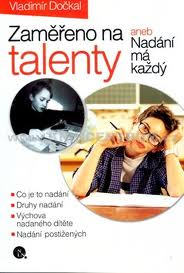 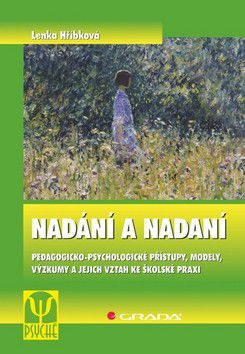 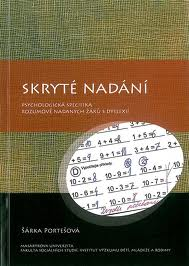 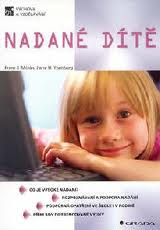 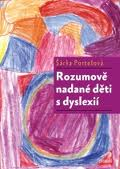 Vyberte dvě oblasti, kterým chcete věnovat největší pozornost
Talent a nadání v historické perspektivě
Základní přístupy ke studiu nadání 
Modely nadání,  talentu a inteligence
Intelektově nadané děti v raném věku
Nadané dítě ve škole
Dvojité diagnózy – nadání a handicap
Školsky neprospívající nadané děti
Identifikace nadaných dětí
Sociální a emocionální charakteristiky nadaných dětí
Vzdělávání nadaných žáků